GCSE Biology Example - Respiration
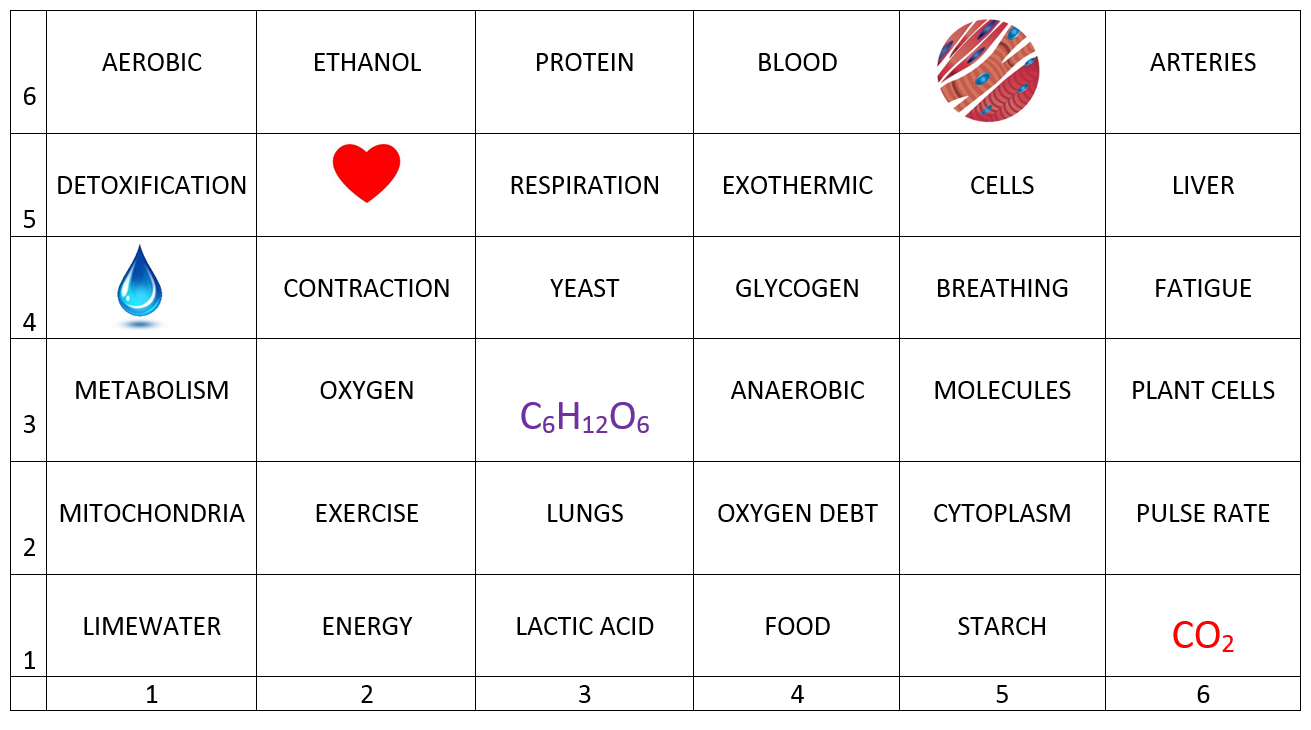